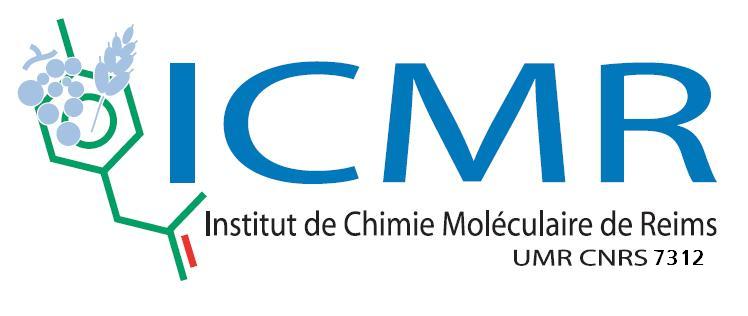 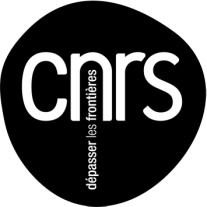 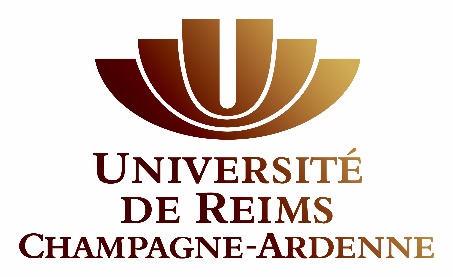 Projet CENZYNC
Sandrine Bouquillon, URCA ICMR

Marie Laure Fauconnier, Ulg GxABT
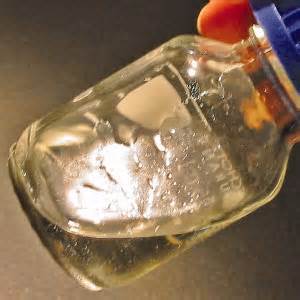 Ionic Liquids ?
Ionic Liquids (ILs) : organic cation + anion
Properties
 mp < 100°C
 High solubilization power
 Thermal and chemical stability
 Low vapor tension (≠ COV)
 Large diversity of structures
T. Welton, Chem. Rev. 1999, 99, 2071-2083
S. T. Handy, Chem. Eur. J. 2003,9, 2938-2944
Inorganic
      Halides: Br -, Cl -
        Fluoride anions: BF4-, PF6-, CF3SO3-  …
 Organic: R-OSO3-, R-COO-
Applications 
 Organic synthesis
 Catalysis
 Separation
 Complexation
 Electrochemistry
L. C. Branco et coll. Chem. Eur. J. 2002, 8, 3671-3677
C. Chiappe. et  coll.  J. Phys. Org. Chem. 2005, 18, 275-297
S. T. Handy, Chem. Eur. J. 2003, 9, 2938-2944
Biosourced ionic Liquids  - Synthesis
H. Ohno et al, 
J. Am. Chem. Soc. 
2005, 2398-2399
Tetrahedron 2013, 69(30), 6150-6161
Biosourced ionic Liquids  - Properties
- :  not defined
Collaboration  Dr A. N Guyen Van Hien, M. Courty, Amiens, France
Tetrahedron 2013, 69(30), 6150-6161
Biosourced ionic Liquids  - Toxicity
EC50 (mM) on several strains
Synthesized ILs generally less toxic than commercial ones !
Tetrahedron 2013, 69(30), 6150-6161
Collaboration  Dr. N. Gathergood, Dublin, Ireland
Biodegradable Ionic Liquids ?
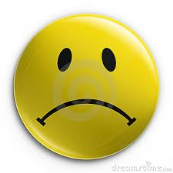 Studies of the biodegradability (bottle closed test):
                              usual ionic liquids are few or not biodegradable
Closed bottle test OECD 301
O2 consomption, CO2 production







OECD 301A is used for non-volatile and soluble (100 mg/l) substances. 
In the 301A the degree of biodegradation is measured by the change
in DOC over a 28-Days period.
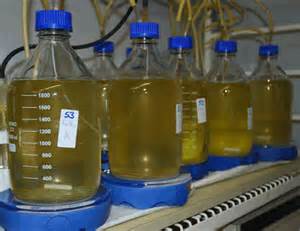 Moreover, usual ionic liquids are eco-toxic !
N. Gathergood, M.T. Garcia and P. J. Scammells 
Green Chem. 2004, 6, 166-175; Green Chem. 2005, 7, 9-14; Green Chem. 2006, 8, 156-160.
Biosourced ionic Liquids - Biodegradability
Closed Bottle Test (OECD 301D) after 28 days
Synthesized ILs more biodegradable than commercial ones 
but unfortunately no biodegradable ( > 60%)
Collaboration  Dr. N. Gathergood, Dublin, Ireland
Tetrahedron 2013, 69(30), 6150-6161
Biosourced ionic Liquids  - Synthesis
Extension to P+ cations
RSC Advances, 2016, 6, 113583 – 113595

Molecular Catalysis, 2017, 437, 121–129
Biosourced ionic Liquids - Synthesis
Biosourced ionic Liquids - Properties
Mono-acids
Di-acids
sugars
 Thermofluidifying ILs
 Low Tg
*Collaboration University Picardie Jules Verne-Amiens, Dr. A. Nguyen Van Nhien
Evaluation of the toxicity of the Ils 
towards haemocytes from zebra mussels 
using  flow cytometry
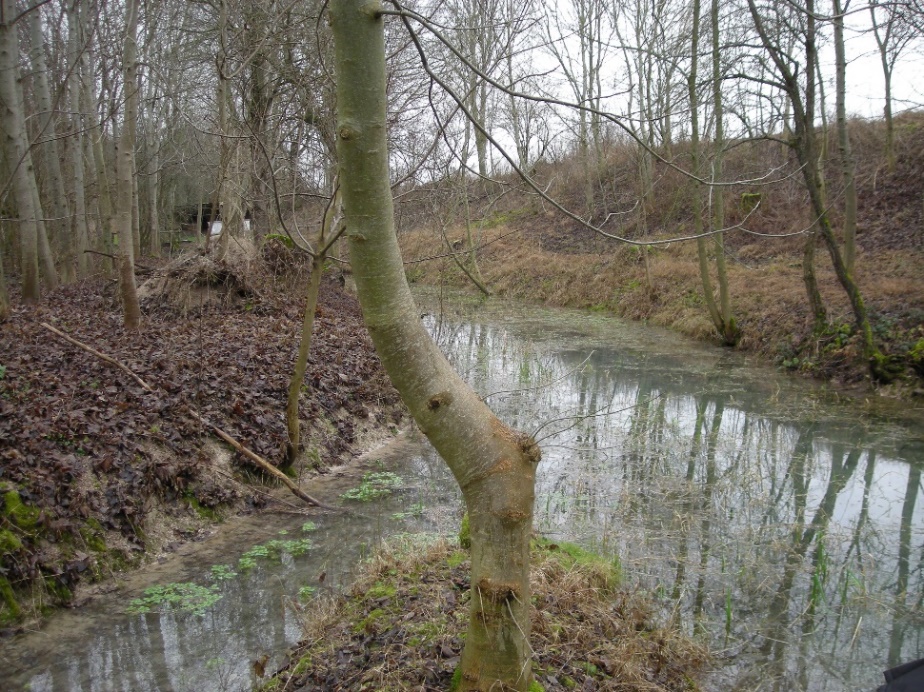 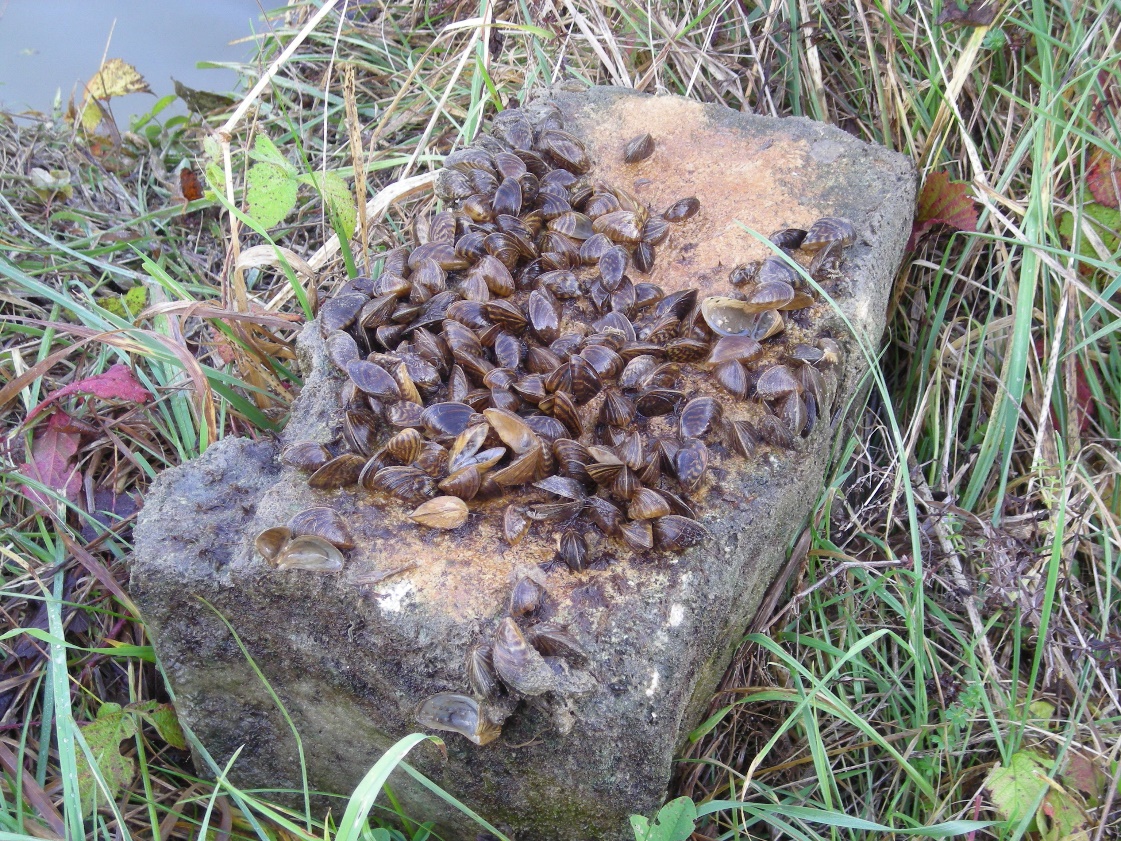 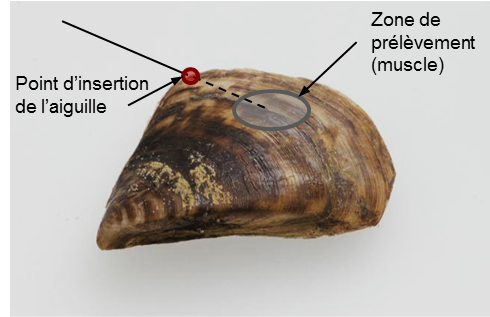 Collaboration  Dr. I. Barjhoux, Pr. A. Geffard, SEBIO Laboratory, Reims France
Evaluation of the toxicity of phosphonium ILs
Cytotoxicity 
Test: 9 ILs C= 10 mM  (4h exposition), 2 series
Positive control for cytotoxicity: CdCl2 60 mM
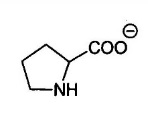 (#1)
S-Prolinate
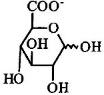 (#2)
D-Glucoronate
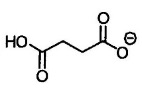 (#3)
Succinate
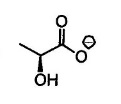 (#4)
Lactate
Tetrabutyl Phosphonium (TBP)
+
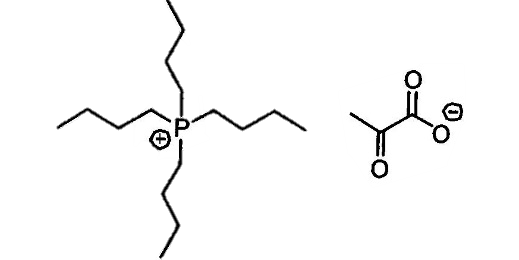 (#5)
Pyruvate
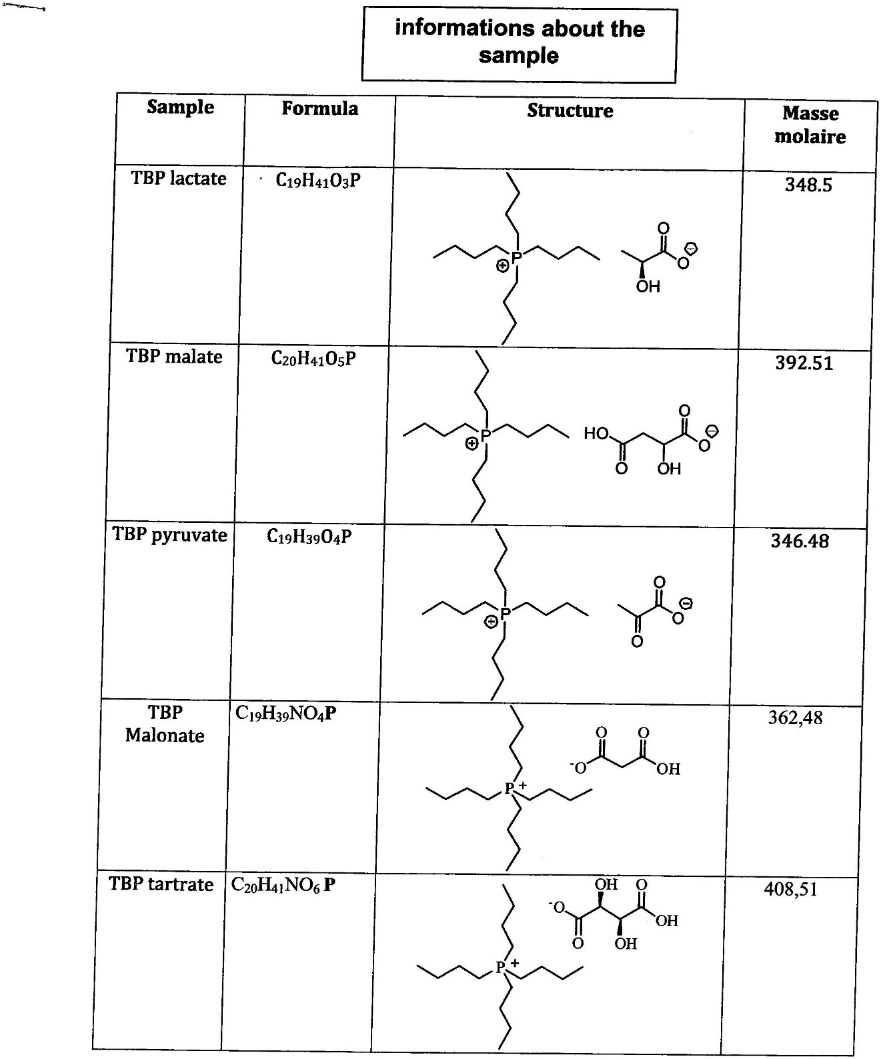 (#6)
Tartrate
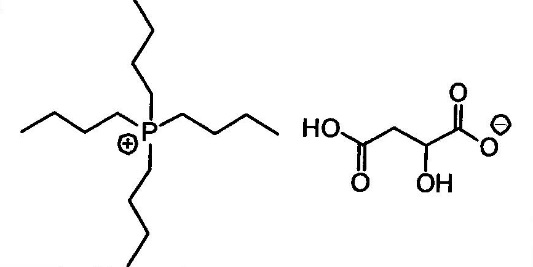 (#7)
Malate
(#8)
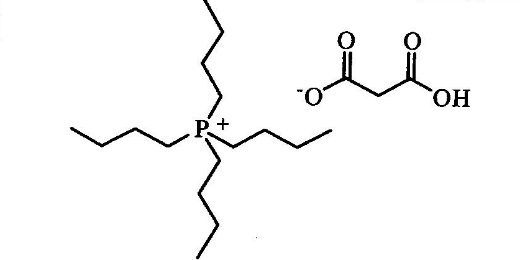 Malonate
(#9)
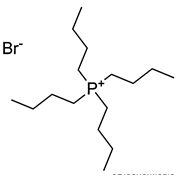 Bromide [T+]
Cytotoxicity (% IP)
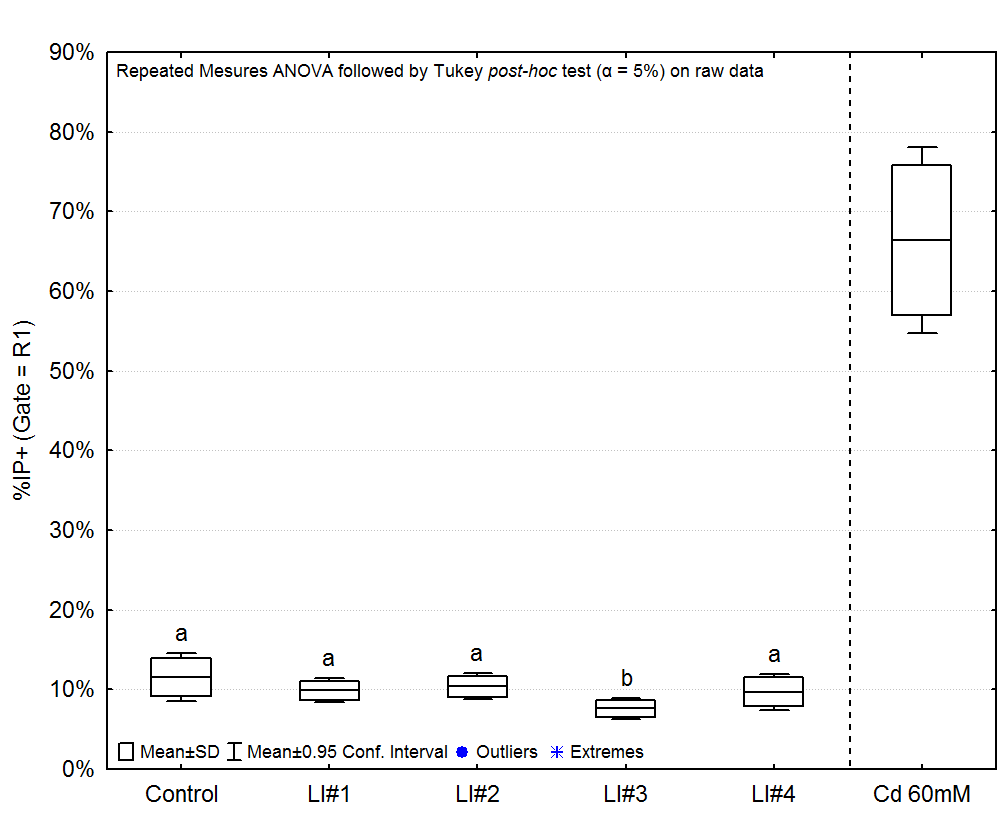 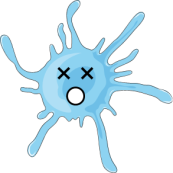 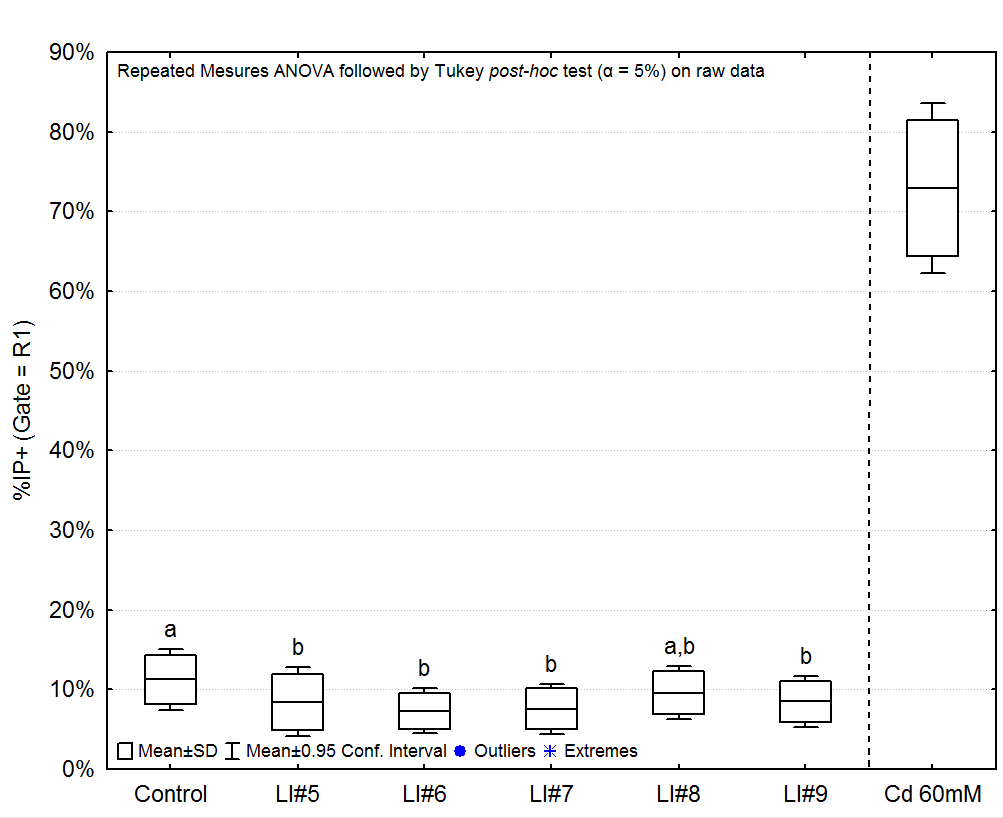 S-Prolinate
Lactate
Succinate
D-Glucuronate
Bromide
Pyruvate
Malate
Tartrate
Malonate
No cytotoxicity in our exposition 
conditions on our model
Synthesis of mannosyl myristate in pure LIs
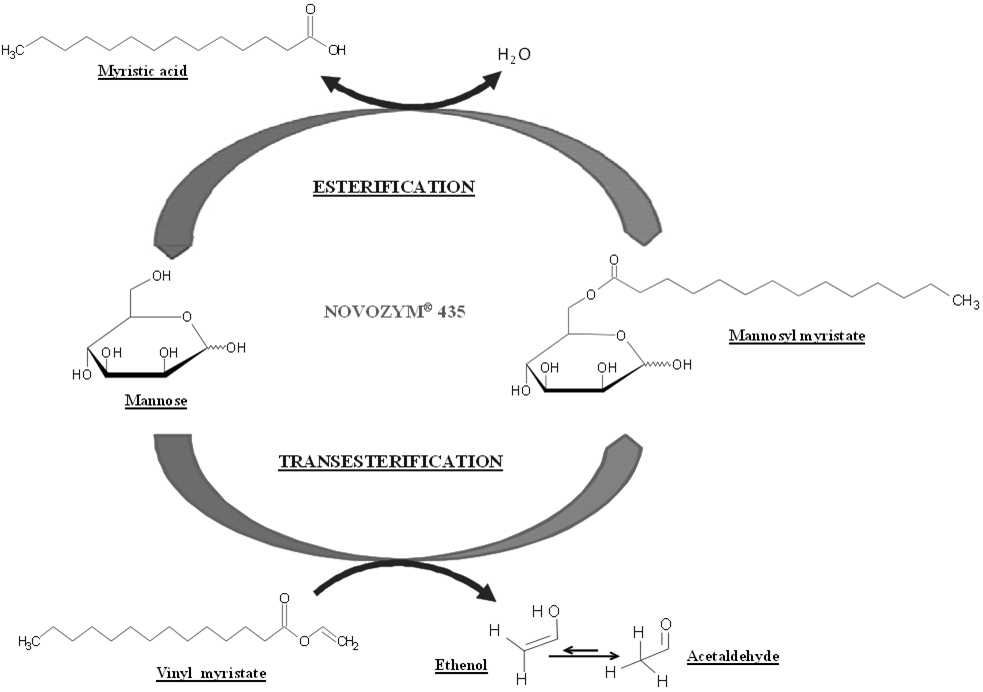 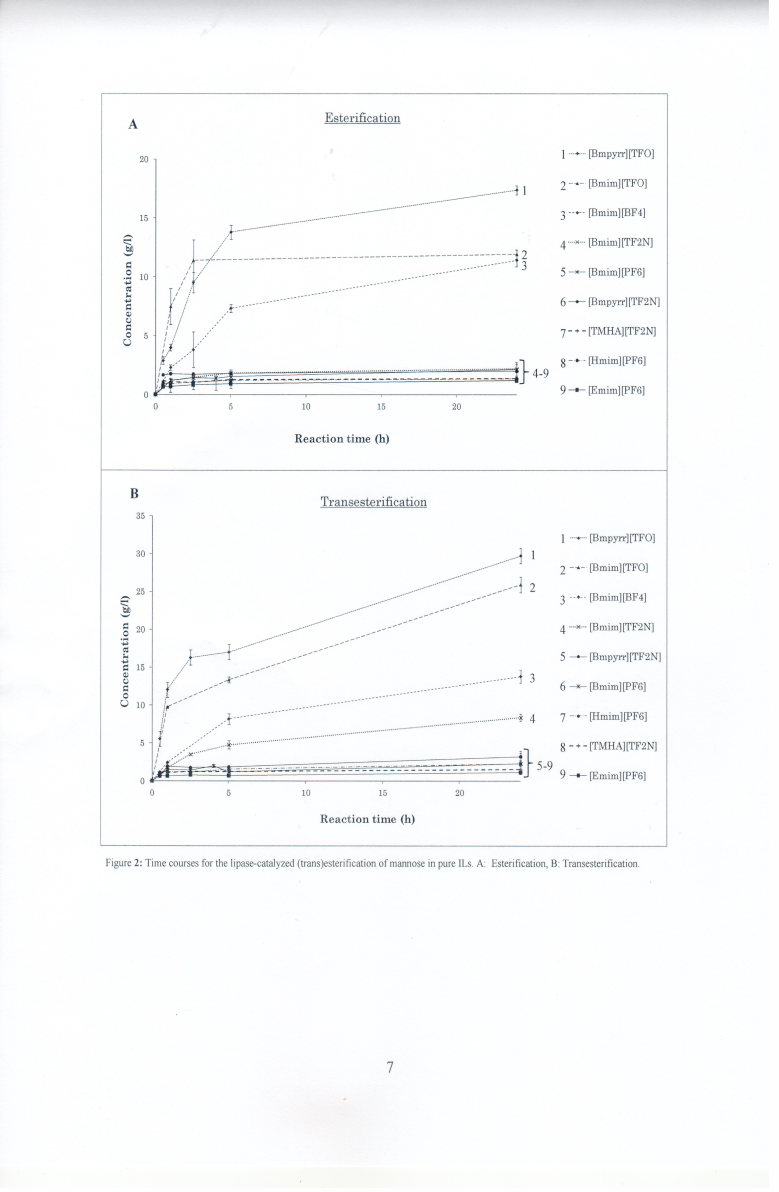 Best results with 
Transesterification
In [Bmpyrr][TFO]
Optimization of mannosyl myristate synthesis in [Bmpyrr][TFO]
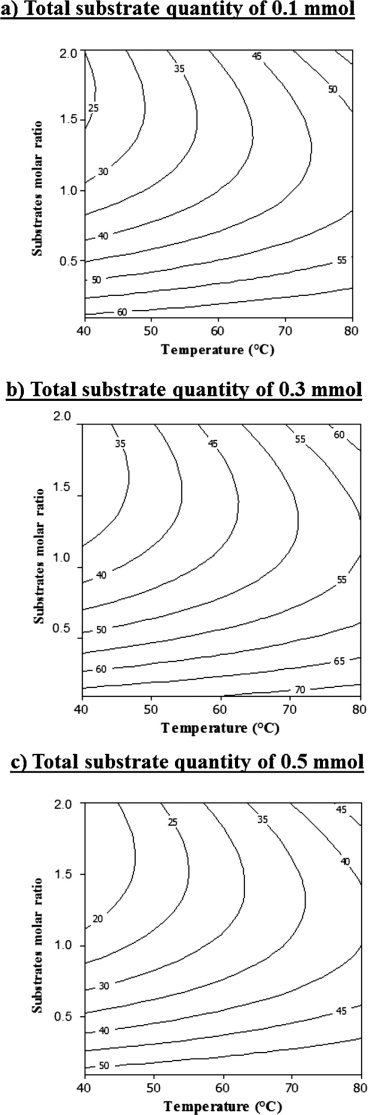 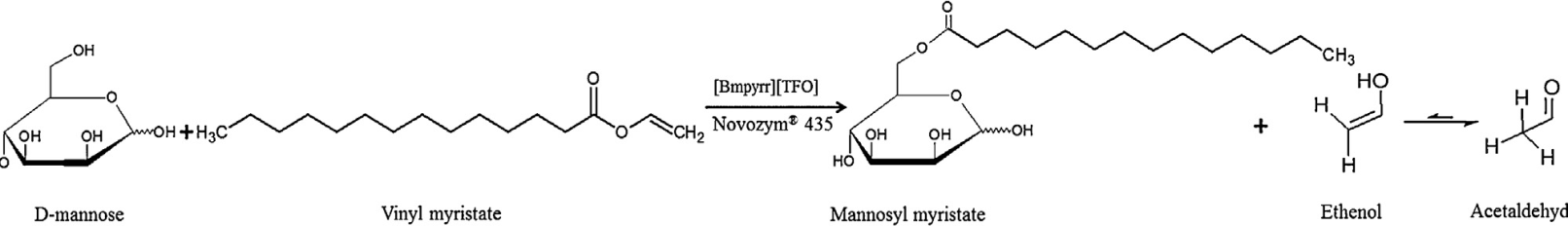 Optimal conditions 

80◦C, 
substrate molar ratio of 1/10
total substrate quantity of 0.26 mmol
 
24 h yield : 72.2 %

Reusability of Novozym 435 : > 5 cycles
Encapsulation d’huiles essentielles
Huiles essentielles : bio-herbicides.

Grande volatilité 
	Techniques innovantes pour encapsuler les huiles essentielles pour un 	relargage lent.
Taux d’encapsulation négatifs : effet « salting out »


Analyses de composés organiques volatils (COVs) présents dans des matrices complexes fragiles  : ajout de liquides ioniques pour favoriser le déplacement de l’équilibre de cette phase vers la phase gazeuse où les COVs peuvent être piégés par la technique du head space dynamique puis analysés.
Thanks!
Dr Safa Hayouni	
Dr. Jean Pierre Mbakidi
Dr. Nadège Ferlin
Chloe Maes



Collaborations
Dr. Jean Pierre Mbakidi
Dr. Nadège Ferlin
Dr. Nick Gathergood (Dublin, DCU – Tallinn University)
Matthieu Courty (Amiens, UPJV)
Dr. Albert N’guyen Van Nhien (Amiens, UPJV)
Dr Iris Barjhoux (Reims, SEBIO INERIS)
€ € €  University of Reims Champagne-Ardenne / CNRS / Ministère de l’Enseignement et de la Recherche / Collectivités territoriales et régionales (CPER-Pentoraf) / FEDER
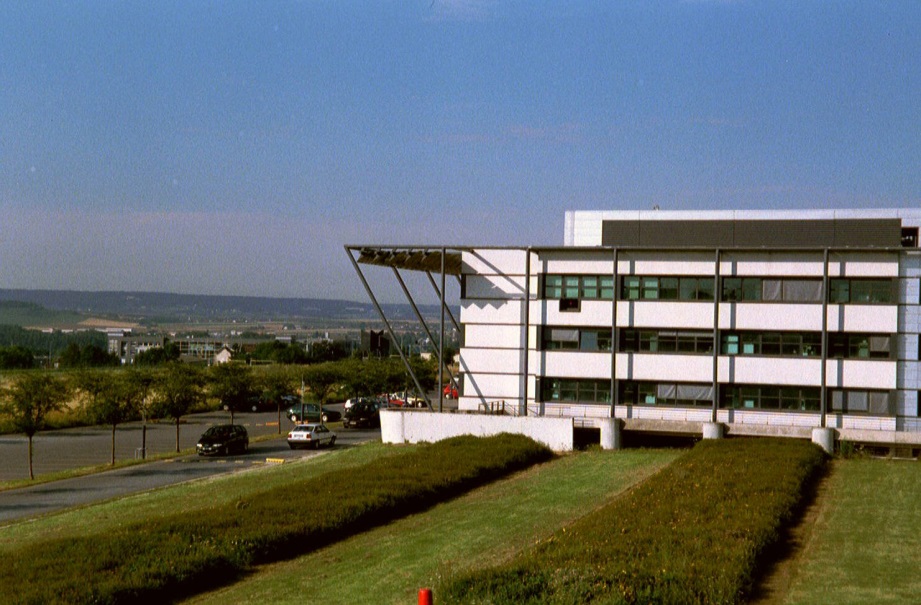 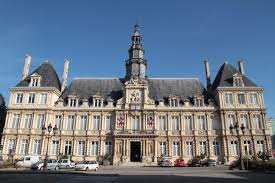 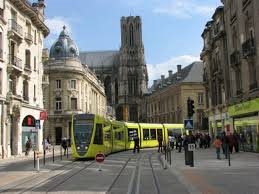 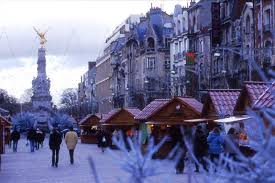 Thank you for your attention  !!!